Федеральное государственное бюджетное образовательное учреждение высшего образования "Красноярский государственный медицинский университет имени профессора В.Ф. Войно-Ясенецкого" Министерства здравоохранения Российской Федерации
Ультразвуковая диагностика патологических процессов пахового канала. Часть 3
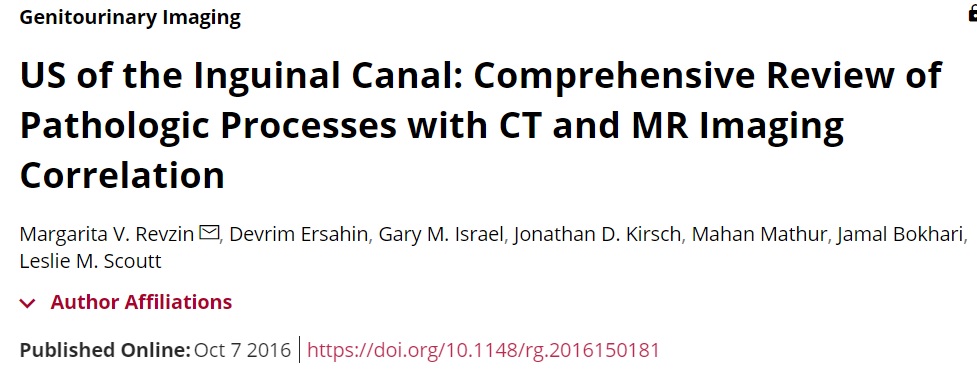 Выполнила:
 Коноплёва Маргарита Андреевна
Крипторхизм
Неопущение яичка или крипторхизм – результат нарушения нормального опускания яичек в мошонку в эмбриогенезе (встречается у 30% недоношенных детей)
Пальпируется около 80% неопущенных яичек
Чувствительность, специфичность, точность локализации ультразвукового исследования неопущенного яичка 45%, 78%, 88% соответственно
Ультразвуковые признаки крипторхизма
Яички гипоэхогенные, однако могут быть однородными повышенной эхогенности, с кальцинатами или без них
Неоднородность паренхимы яичка может быть связана с наличием новообразования 
В этих случаях паренхима должна быть тщательно оценена с помощью ЦДК и ЭДК
УЗИ органов мошонки и пахового канала. Продольное сканирование. Перекрут левого неопущенного яичка
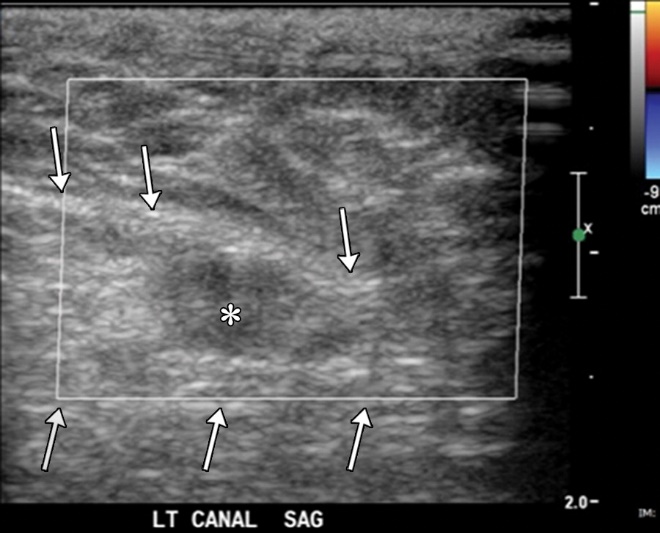 Мальчик 5 лет

паховый канал слева (стрелки) 
неопущенное яичко с признаками атрофии (*) 
аваскулярная паренхима яичка
Режим-ЦДК
Травматическая дислокация яичка
Травматическая дислокация яичка может быть результатом тяжелой травмы таза
УЗИ с использованием ЦДК является методом выбора для постановки диагноза и оценки жизнеспособности яичек
Когда травматическая дислокация яичка обнаружена с одной стороны, следует оценить и контралатеральную сторону
Если яичко не удается идентифицировать с помощью УЗИ, необходимо выполнить КТ
УЗИ органов мошонки и пахового канала. Поперечное сканирование с использованием ЦДК. Травматическая дислокация яичка с повреждением семенного канатика
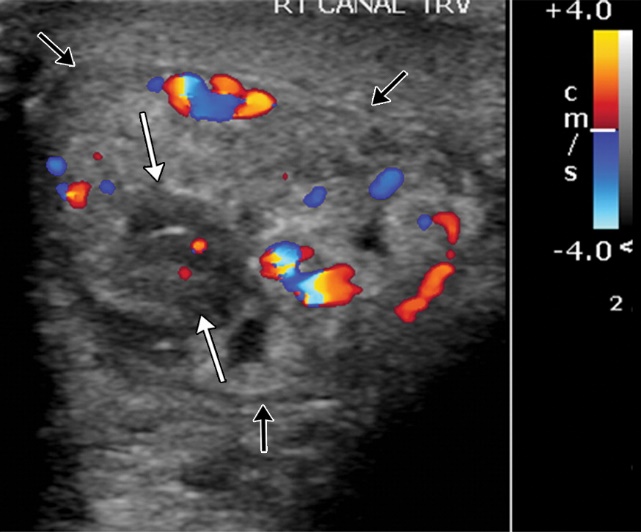 Мужчина 44 года после дтп на мотоцикле

правый семенной канатик (белые стрелки)
паховый канал (черные стрелки)
[Speaker Notes: увеличенный гипоэхогенный, неоднородный и плохо перфузируемый правый семенной канатик (белые стрелки) с гиперемией прилегающих структур. ИК (черные стрелки) слегка увеличен.]
УЗИ органов мошонки и пахового канала. Продольное сканирование с использованием ЦДК.
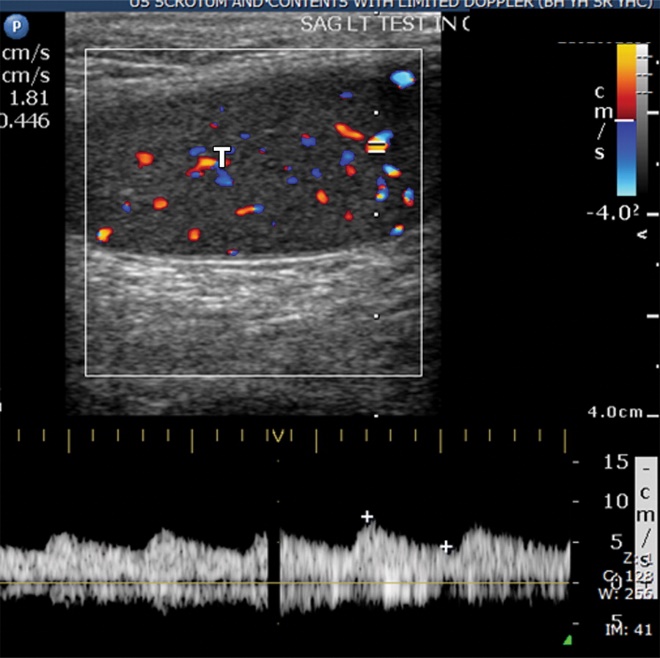 контралатеральное яичко, смещенное в паховый канал (T)
[Speaker Notes: В вывихнутом яичке присутствуют нормальные формы волны с низким сопротивлением, указывающие на нормальную перфузию]
КТ с контрастным усилением органов малого таза. Аксиальная проекция
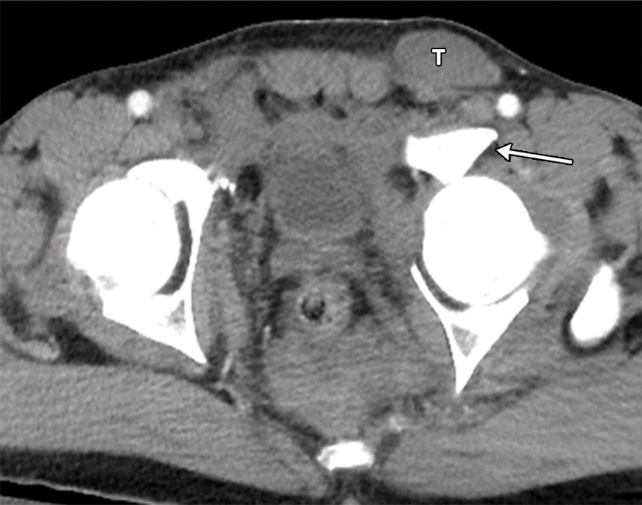 левое яичко, смещенное в паховый канал (T)
оскольчатый перелом левой вертлужной впадины (стрелка)
[Speaker Notes: КТ таза с усилением аксиального контраста показывает переломы левой вертлужной впадины и левое яичко (T), смещенное в IC. Виден оскольчатый перелом левой вертлужной впадины (стрелка).]
Эндометриоз пахового канала
Эндометриоз возникает в результате эктопии эндометрия в паховый канал
Частая локализация - вдоль круглой связки матки, в паховых лимфатических узлах или в стенках грыжевого мешка 
Хирургическое лечение является методом выбора, так как существует риск малигнизации
Пациенты обращаются с опухолевидным пальпируемым образованием в ​​паховой области, болезненностью и/или отеком, связанными с менструальным циклом
Ультразвуковые признаки эндометриоза пахового канала
Образование неправильной формы дольчатой структуры пониженной эхогенности 
При ЦДК наличие локусов кровотока зависит от активности эндометриоза
Результаты УЗИ неспецифичны и могут имитировать новообразование 
Визуализация эндометриоза зависит от степени геморрагического изменения и степени фиброза
Признаки эндометриоза пахового канала на МРТ
Характерными результатами МРТ являются высокая интенсивность сигнала на T1-ВИ с подавленнием жира и низкая интенсивность сигнала на T2-ВИ
УЗИ пахового канала. Продольное сканирование. Эндометриоз пахового канала
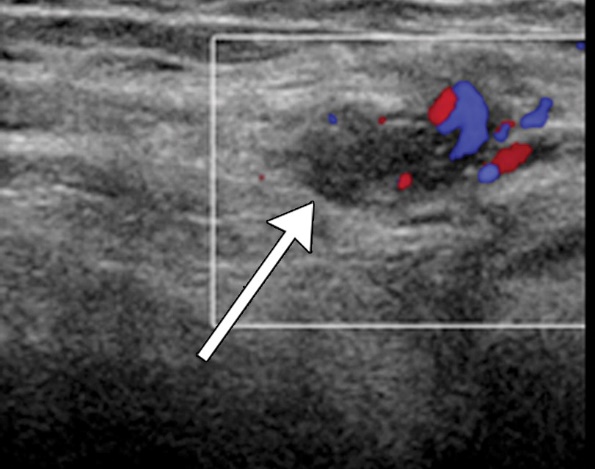 Эндометриоз (стрелка) 
Интранодулярный кровоток 
Аномальная область соответствует области боли
Режим-ЦДК
[Speaker Notes: показывает плохо определяемое гипоэхогенное поражение (стрелка) в IC. Это поражение имеет внутреннюю васкуляризацию. Аномальная область соответствует области боли.]
Эндометриоз пахового канала. МРТ, аксиальная проекция, Т1-ВИ
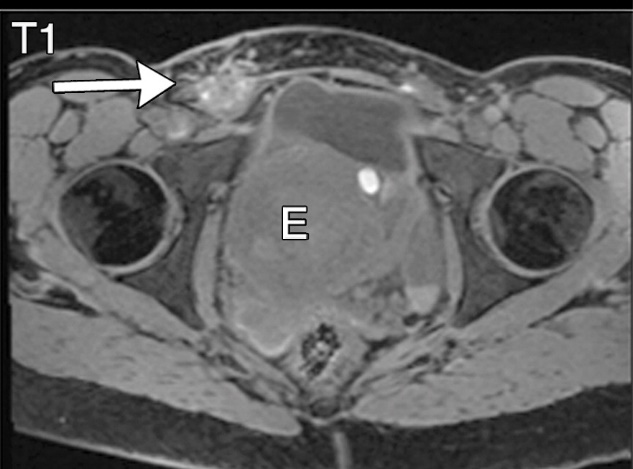 Эндометриоз пахового канала (стрелка)
Сопутствующая эндометриома таза (E)
[Speaker Notes: Осевое Т1-взвешенное МРТ-изображение показывает интенсивность сигнала в паховом поражении от средней до высокой (стрелка). Обратите внимание на сопутствующую эндометриому большого таза (E).]
Фуникулит
Фуникулит - это воспаление семенного канатика
Возникает в результате ретроградного распространения патогеной микрофлоры из простатического отдела уретры, предстательной железы или семенных пузырьков
Наиболее частыми возбудителями являются Escherichia coli и Haemophilus influenzae
УЗИ органов мошонки и пахового канала. Поперечное сканирование.Фуникулит
Мужчина 44 года с СД 1 типа и болевым синдромом в паховой области

Семенной канатик (овальный контур) 
Семявыносящий проток (белая стрелка)
Жировая клетчатка (F)
Отек окружающих мягких тканей (черные стрелки)
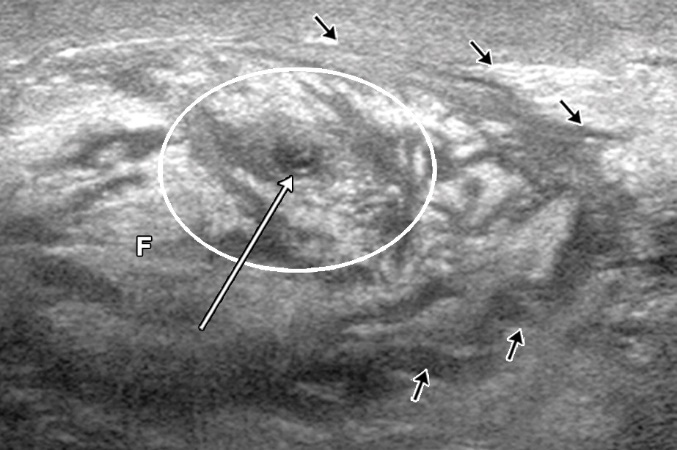 В - режим
[Speaker Notes: Увеличенный в диаметре семявыносящий проток (белая стрелка)
Жировая клетчатка повышенной эхогенности (F), что соответствует воспалению
Отек окружающих мягких тканей (черные стрелки)]
УЗИ органов мошонки и пахового канала. Поперечное сканирование, ЦДК.Фуникулит
гиперемированный семенной канатик (овальный контур)
Режим-ЦДК
УЗИ органов мошонки и пахового канала. Продольное сканирование.Фуникулит
Мальчик 13 лет

умеренная гиперемия семенного канатика
Придаток яичка (E) 
Границы пахового канала (стрелки)
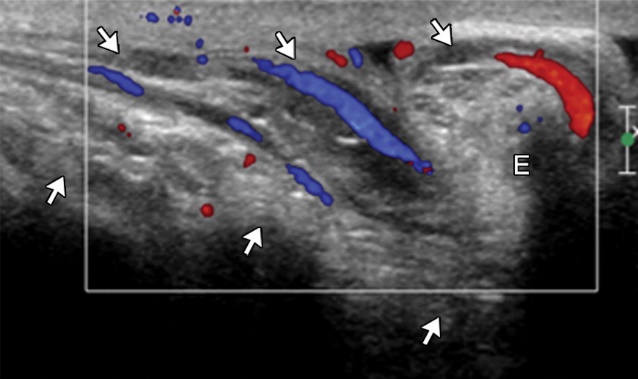 Режим-ЦДК
[Speaker Notes: Придаток яичка (E) увеличен и гиперемирован.]
УЗИ органов мошонки и пахового канала. Продольное сканирование.Фуникулит
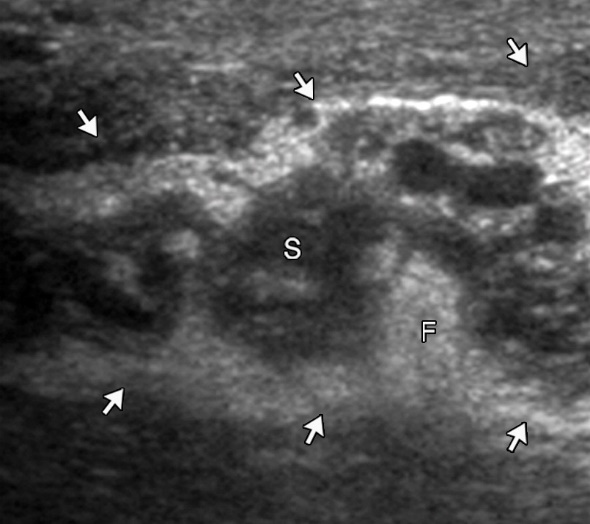 Мужчина 62 года

Семенной канатик (S)
Жировая клетчатка (F) 
Паховый канал (стрелки)
В - режим
[Speaker Notes: мужчины показывают умеренную степень воспаления семенного канатика (S). Обратите внимание на увеличенный и гиперемированный семенной канатик, воспаленный жир (F) в IC и слегка растянутый IC (стрелки).]
УЗИ органов мошонки и пахового канала. Продольное сканирование, ЦДКФуникулит
Семенной канатик (S)
Жировая клетчатка (F) 
Паховый канал (стрелки)
Режим-ЦДК
[Speaker Notes: мужчины показывают умеренную степень воспаления семенного канатика (S). Обратите внимание на увеличенный и гиперемированный семенной канатик, воспаленный жир (F) в IC и слегка растянутый IC (стрелки).]
УЗИ органов мошонки и пахового канала. Продольное сканирование, ЦДКФуникулит
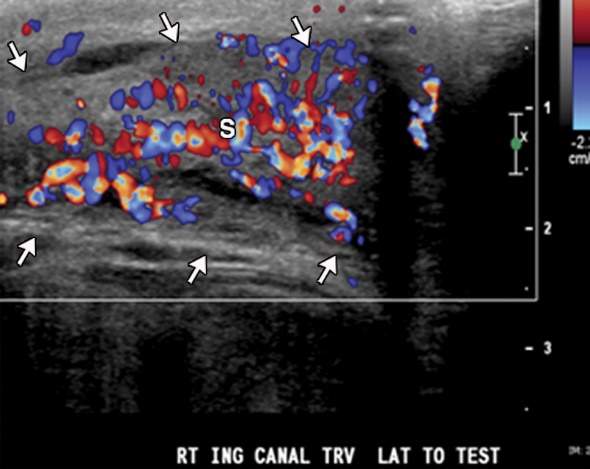 Мужчина 30 лет

Семенной канатик (S) 
Паховый канал (стрелки)
Режим-ЦДК
[Speaker Notes: (d) Сагиттальное цветное ультразвуковое допплеровское изображение у 30-летнего мужчины показывает тяжелое воспаление семенного канатика (S) и растяжение IC (стрелки).]
УЗИ органов мошонки и пахового канала. Продольное сканирование. Перекрут семенного канатика
[Speaker Notes: 12-летнего мальчика с болью в правом яичке.]
Новообразования пахового канала
Первичные новообразования могут возникать из любых структур пахового канала: соединительная ткань, миелиновая оболочка, мышечная ткань, жировая клетчатка, кровеносные сосуды и лимфоидная ткань
Доброкачественные новообразования: липома, лейомиома, лимфангиома и цистаденома
Злокачественные новобразования: саркому, лейомиосаркому, липосаркому, рабдосаркому и лимфому
УЗИ пахового канала. Продольное сканирование. Липома пахового канала
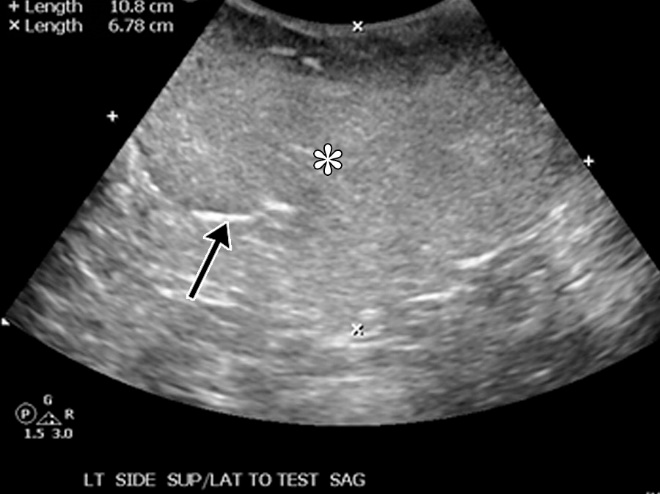 Мужчина 50лет с опухолью левого яичка

Изоэхогенное образование (*) 
Линейные гиперэхогенные включения (черная стрелка)
Морфологически подтвержденная
В - режим
[Speaker Notes: в серой шкале показывает растяжение левой ВС, которое содержит большую хорошо очерченную эхогенную бессосудистую массу (*) с линейной эхогенностью (черная стрелка), которая представляет собой поверхность раздела фиброзных перегородок. Никакой связи липомы с забрюшинным жиром при УЗИ в реальном времени не наблюдалось.]
УЗИ пахового канала. Продольное сканирование. Атипичная лейомиома пахового канала
Женщина 18 лет с увеличивающимся образованием в паховой области слева

Гипоэхогенное образование дольчатой структуры (M) 
Повышенной васкуляризация в паховом канале (стрелки)
Биопсия выявила атипичную лейомиому
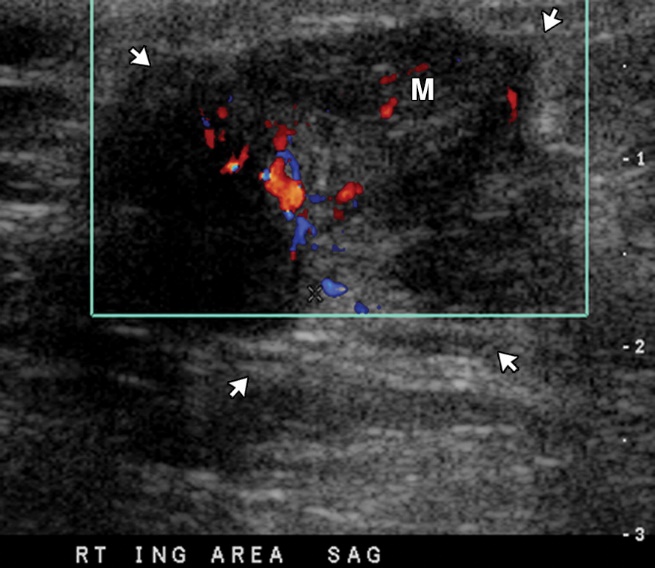 Режим-ЦДК
УЗИ пахового канала. Продольное сканирование, ЭДК. Лимфангиома
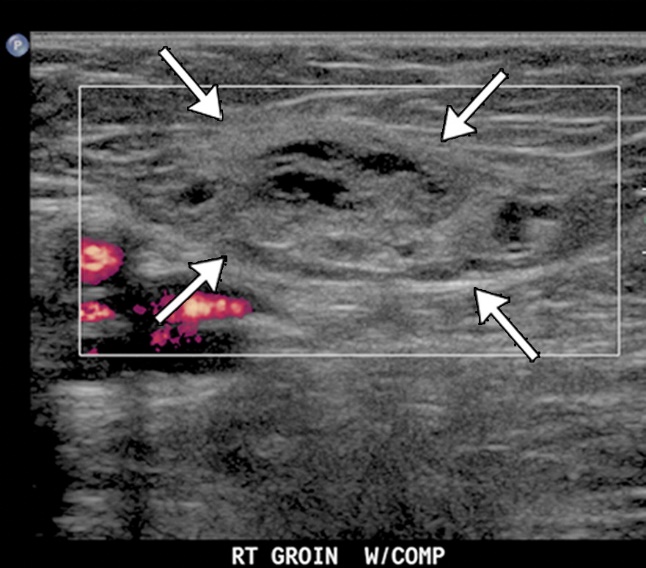 Женщина 59 лет с опухолевым образованием в правой паховой области

Гетерогенное кистозное образование с множественными перегородками (стрелки)
Режим-ЭДК
МРТ органов таза. Аксиальная проекция, Т2-ВИ. Лимфангиома
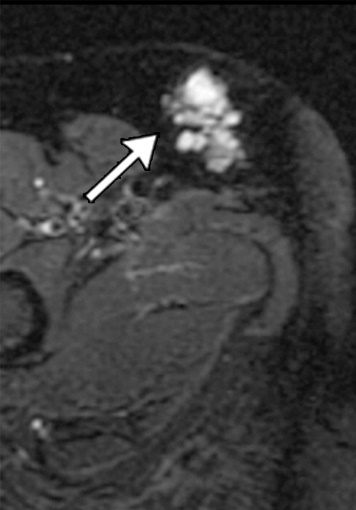 Женщина 59 лет с опухолевым образованием в правой паховой области

Кистозное образование (стрелка)
УЗИ органов мошонки и пахового канала. Продольное сканирование.Липосаркома пахового канала
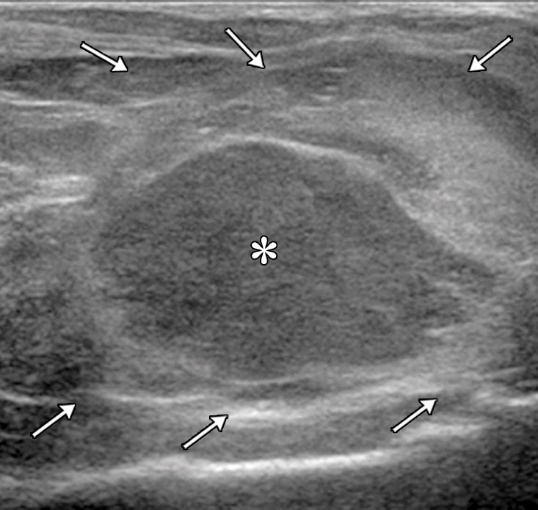 Мужчина 66 лет с образованием мошонки 

Липосаркома (*)
Расширенный паховый канал справа (стрелки)
В - режим
[Speaker Notes: Масса простиралась от мошонки и сместила правое яичко в сторону и вверх (не показано)]
КТ с контрастным усилением органов мошонки. Фронтальная проекция
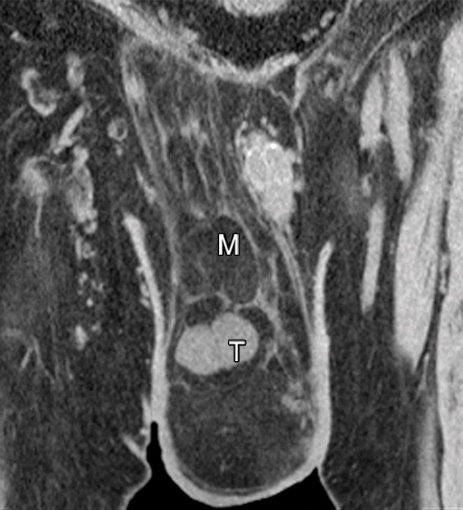 Жировая масса (M)
Правое яичко (T)
[Speaker Notes: простирающуюся в правую IC и смещающую правое яичко (T) вверх.]
Метастатическая лимфаденопатия
Паховый канал является распространенным путем метастазирования отдаленных злокачественных новообразований, которые могут возникать гематогенно, лимфогенно или путем местной инвазии из соседних структур
Лимфатическая система в паховой области включает поверхностные и глубокие паховые лимфатические узлы
Схема лимфатических узлов паховой области
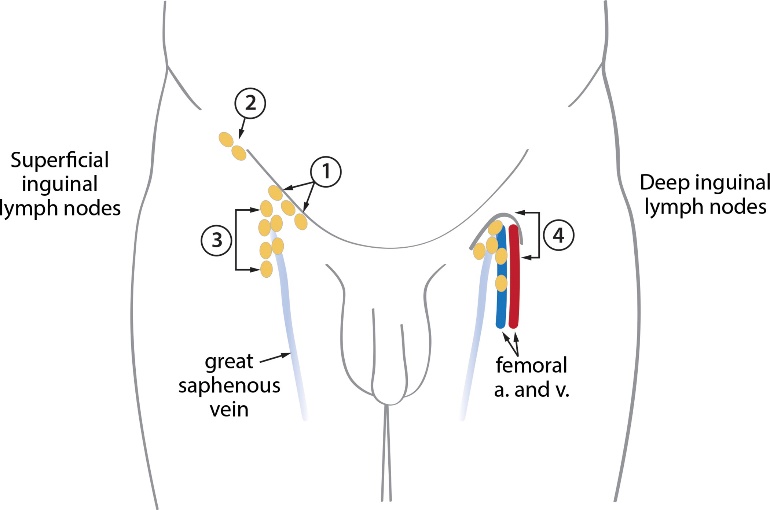 Поверхностные паховые лимфатические узлы:
Верхнемедиальные (1) 
Верхнелатеральные (2) 
Нижние (3)
Глубокие паховые лимфатические узлы (4)
[Speaker Notes: Поверхностные паховые лимфатические узлы можно разделить на три группы: суперомедиальные (1), надолатеральные (2) и нижние паховые (3). Глубокие паховые лимфатические узлы (4) расположены у бедренного кольца, медиальнее бедренной вены, ниже соединения с большой подкожной веной. а. = артерия, v. = вена.]
УЗИ органов мошонки и пахового канала. Продольное сканирование. Метастазы пахового канала при раке полового члена
увеличенные диффузно гипоэхогенные паховые лимфатические узлы с кистозными компонентами (стрелка) 
Присутствует минимальная васкуляризация
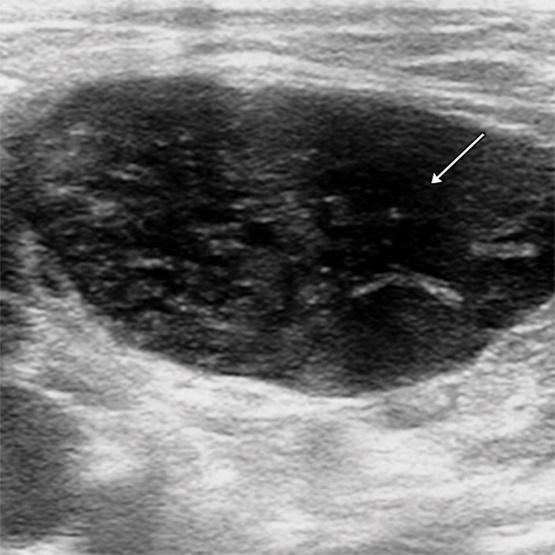 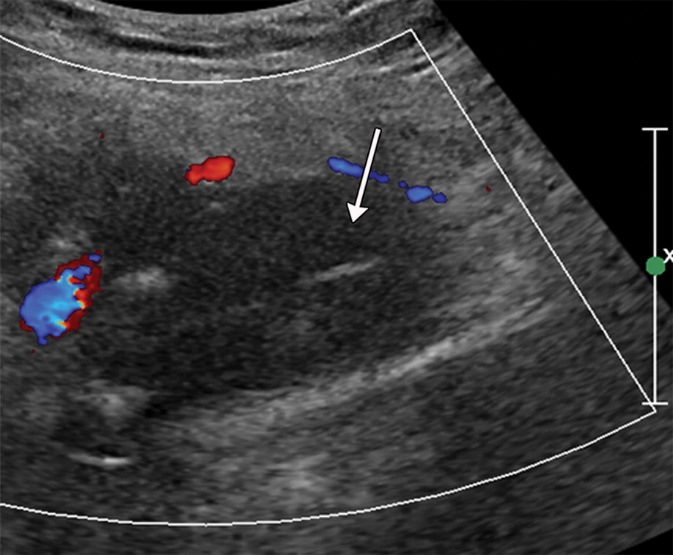 В - режим
Режим-ЦДК
[Speaker Notes: увеличенные диффузно гипоэхогенные паховые лимфатические узлы (стрелка) с кистозными компонентами Присутствует минимальная нерегулярная васкуляризация.]
Метастазы пахового канала при раке полового члена. ПЭТ КТ, фронтальная проекция
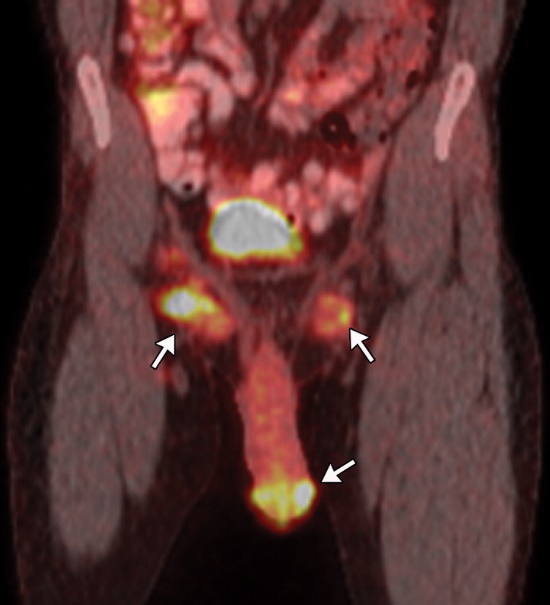 Повышенное поглощение радиоактивных индикаторов в паховых областях с обеих сторон и дистальной части полового члена (стрелки)
УЗИ пахового канала. Продольное сканирование, ЦДК. Метастатическая тимома в паховом канале
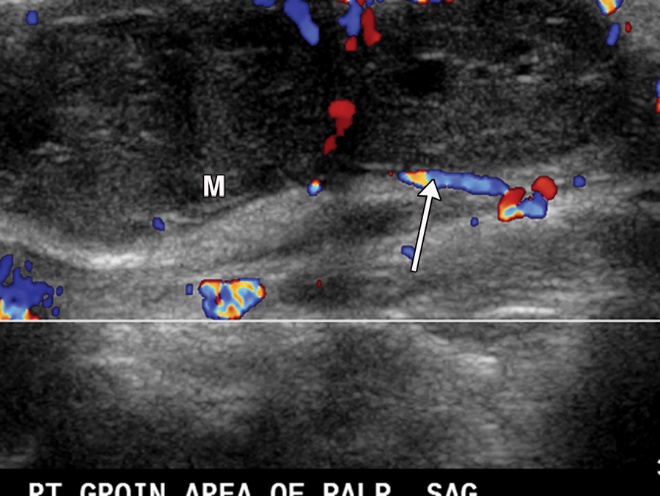 Мужчина 60 лет

Аномальные лимфатические узлы (M)
Режим-ЦДК
[Speaker Notes: Цветное допплеровское ультразвуковое изображение ИК показывает увеличенные круглые сосудистые аномальные лимфатические узлы (M) с кистозными изменениями (стрелка) и без жировой ткани.]
Метастатическая тимома в паховом канале. КТ с контрастным усилением, аксиальная проекция
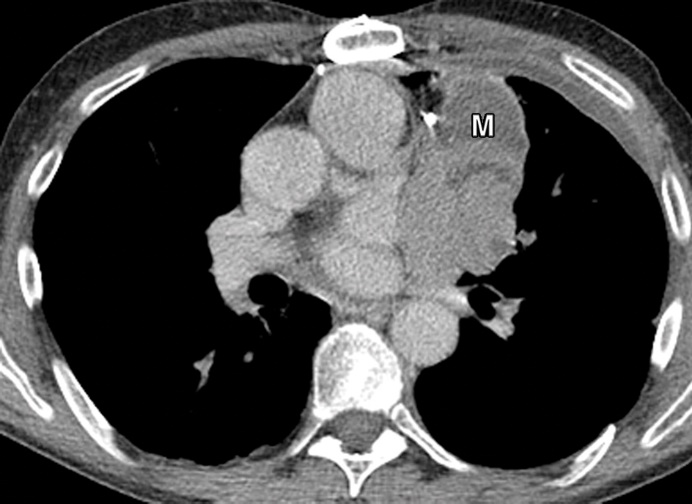 Мужчина 60 лет

Неоднородное образование мягких тканей (M) в средостении
Метастатическая тимома в паховом канале. ПЭТ КТ, фронтальная проекция
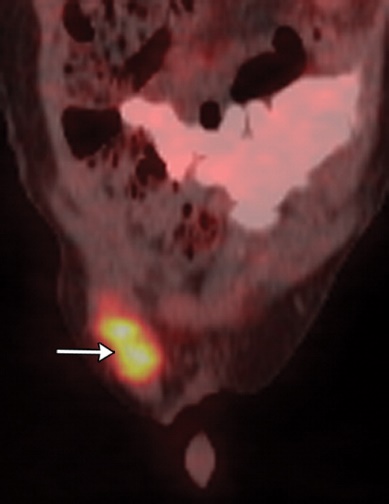 Поглощение фтор-18 фтордезоксиглюкозы (стрелка) 
Морфологически подтвержденная
[Speaker Notes: Поглощение фтор-18 фтордезоксиглюкозы (стрелка) вдоль правой IC. Метастазическая тимома подтверждена биопсией.]
УЗИ пахового канала. Поперечное сканирование.Реактивный лимфаденит
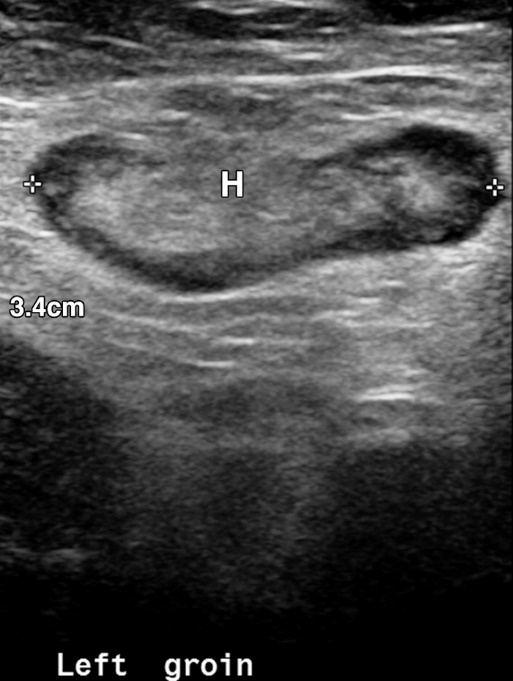 Мужчина 51 год с целлюлитом нижних конечностей

увеличенный в размерах лимфатический узел (H)
[Speaker Notes: увеличенный и удлиненный доброкачественный лимфатический узел с характерным эхогенным воротом (H).]
Заключение
Для точной интерпретации результатов и постановки правильного диагноза необходимы знания топографической и ультразвуковой анатомии, оптимальных методов и особенностей УЗИ различных доброкачественных и злокачественных патологических состояний, которые могут возникать в паховом канале
Корреляционные методы визуализации, такие как КТ и МРТ, играют дополнительную роль в оценке пахового канала и помогают в оценке степени патологического процесса
Литература
Radio Graphics Vol. 36, No. 7
Published Online Oct 7 2016
US of the Inguinal Canal: Comprehensive Review of Pathologic Processes with CT and MR Imaging Correlation